আজকের অনলাইন ক্লাসে সবাইকে স্বাগতম
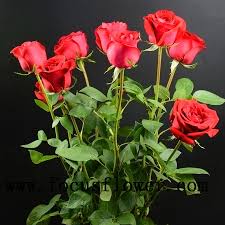 পরিচিতি
মোঃ মিন্টু মিয়া 
প্রভাষক
ব্যবস্থাপনা বিভাগ
গঙ্গানন্দপুর ডিগ্রী কলেজ,
 ঝিকরগাছা,যশোর
মোবাঃ০১৭২৪৫০৪৬৩৫
Email:mintujess@gmail.com
শ্রেণীঃ একাদশ/দ্বাদশ 
ব্যবসায় সংগঠন ও ব্যবস্থাপনা-১ম পত্র 
অধ্যায়ঃ দ্বাদশ
এসো ছবিগুলো লক্ষ্য করি
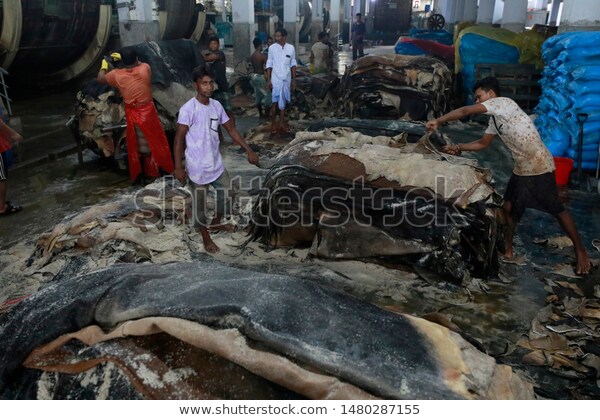 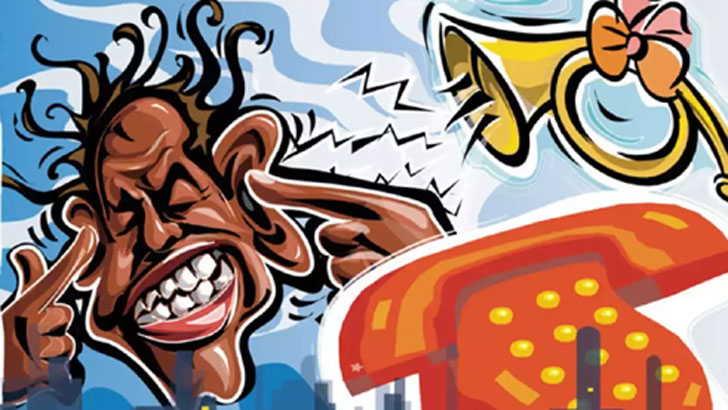 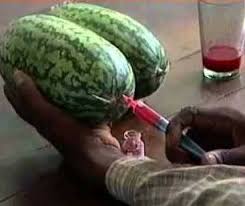 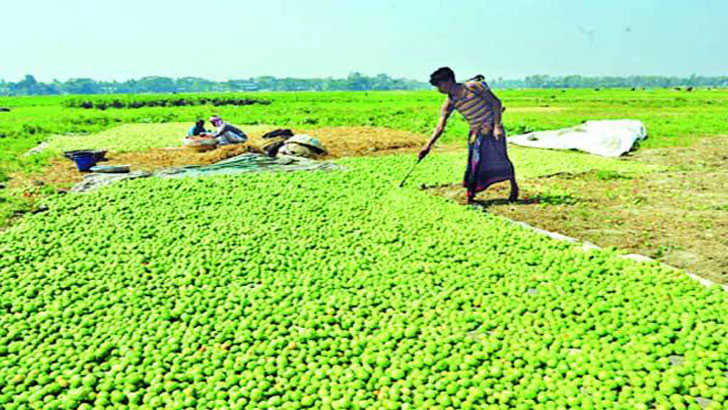 আজকের পাঠের  বিষয়
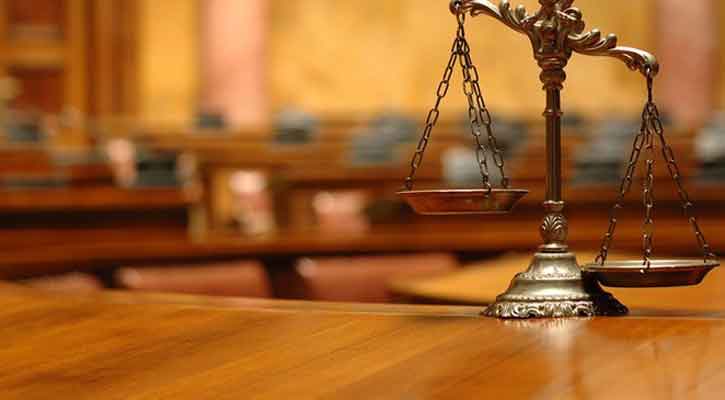 ব্যবসায়ে নৈতিকতা ও মূল্যবোধ
শিখনফল
@  ব্যবসায়ে নৈতিকতা ও মূল্যবোধ সম্পর্কে বলতে পারবে
@ ব্যবসায়িক কারনে পরিবেশের দূষণের      প্রভাব বর্ণনা করতে পারবে
@ ব্যবসায়িক নৈতিকতা সম্পর্কিত সাম্প্রতিক বিষয় গুলি বিশ্লেষণ করতে পারবে।
@ খাদ্য সংরক্ষনে রাসায়নিক ব্যবহারের কুফল সম্পর্কে জানতে পাড়বে ।
ব্যবসায়ে নৈতিকতা ও মূল্যবোধ
নৈতিকতা হলো আচরণগত মান এবং নৈতিক বিচার যা সঠিক ও ভূলের মধ্য পার্থক্য নির্নয় করে । ব্যবসায় নৈতিকতা হলো সামাজিক রীতিনীতি অনুসরণ করা অর্থাৎ উৎপাদনকারী,ভোক্তা,শ্রমিক,ক্রেতা,বিক্রেতা সবার প্রাপ্য অধিকার সুনিশ্চিত করার প্রক্রিয়াকে বোঝায় ।
মূল্যবোধ মানুষের ইচ্ছার একটি প্রধান মানদন্ড যার আদর্শে মানুষের ব্যবহার ও রীতিনীতি পরিচালিত হয় এবং যে মান্দন্ডের দ্বারা সমাজের মানুষের কাজের ভালো-মন্দ বিচার করা হয় ।
মূল্যবোধ একটি আপেক্ষিক বিষয়।
এর নির্দিষ্ট কোন মান্দন্ড নেই ।
নৈতিকতা বহির্ভূত  চিত্র
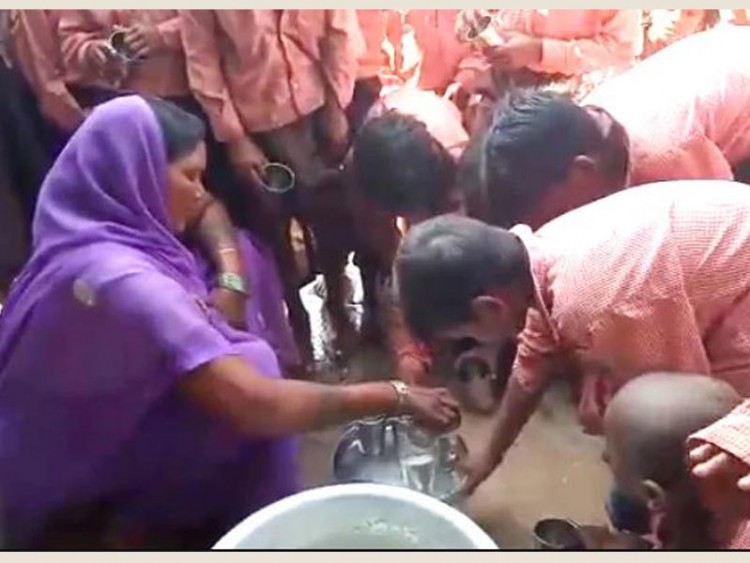 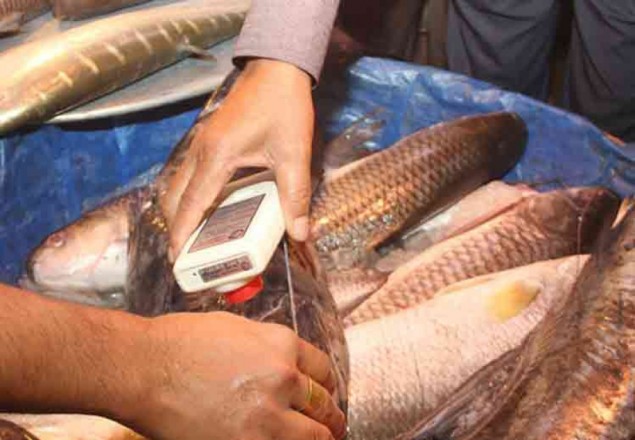 পরিবেশের দূষণের প্রভাব
ইটের ভাটা
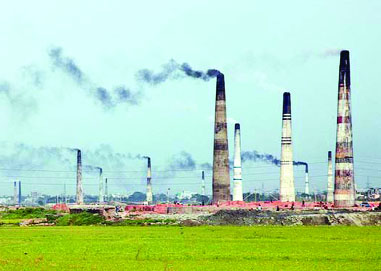 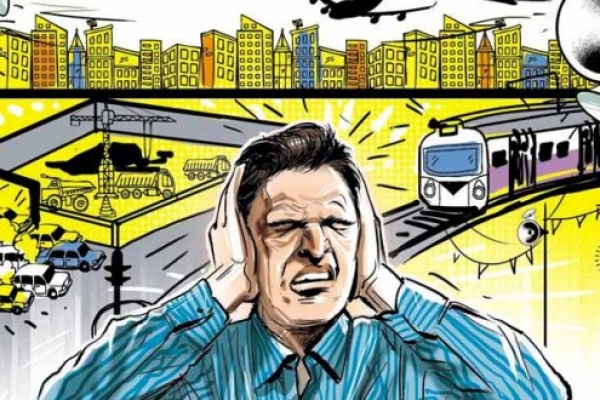 শব্দ দূষণ
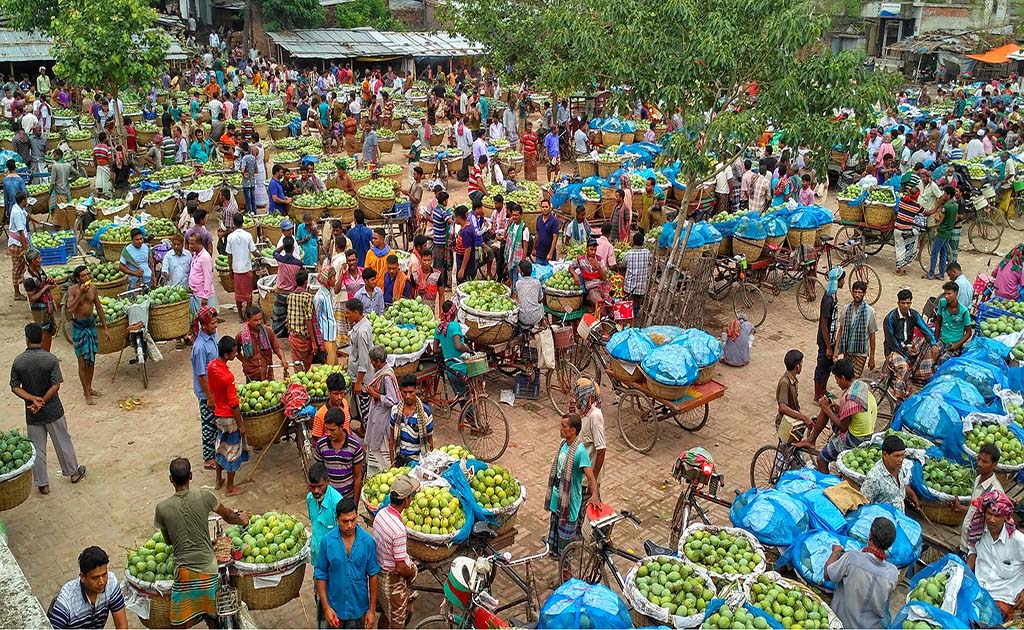 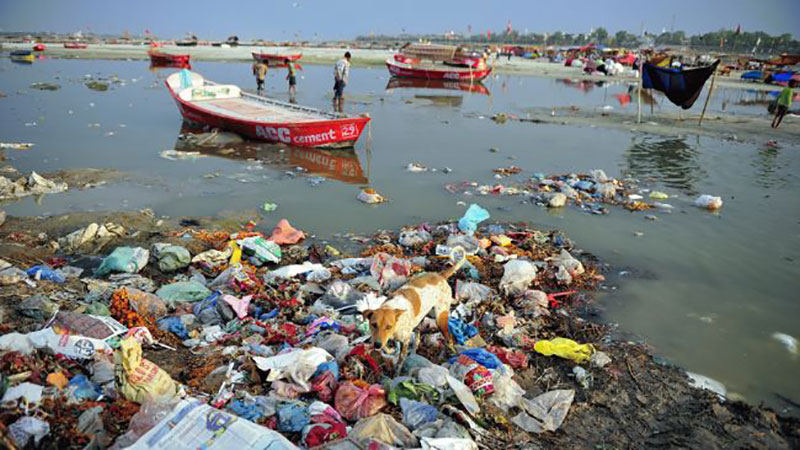 পানি দূষণ
ব্যবসায়িক নৈতিকতা সম্পর্কিত সাম্প্রতিক বিষয়
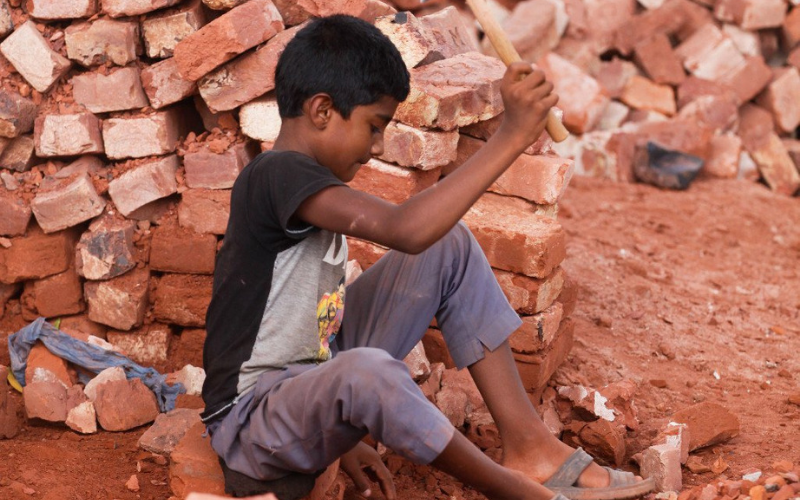 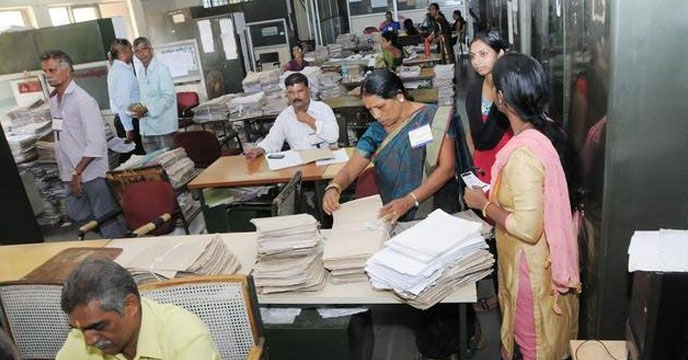 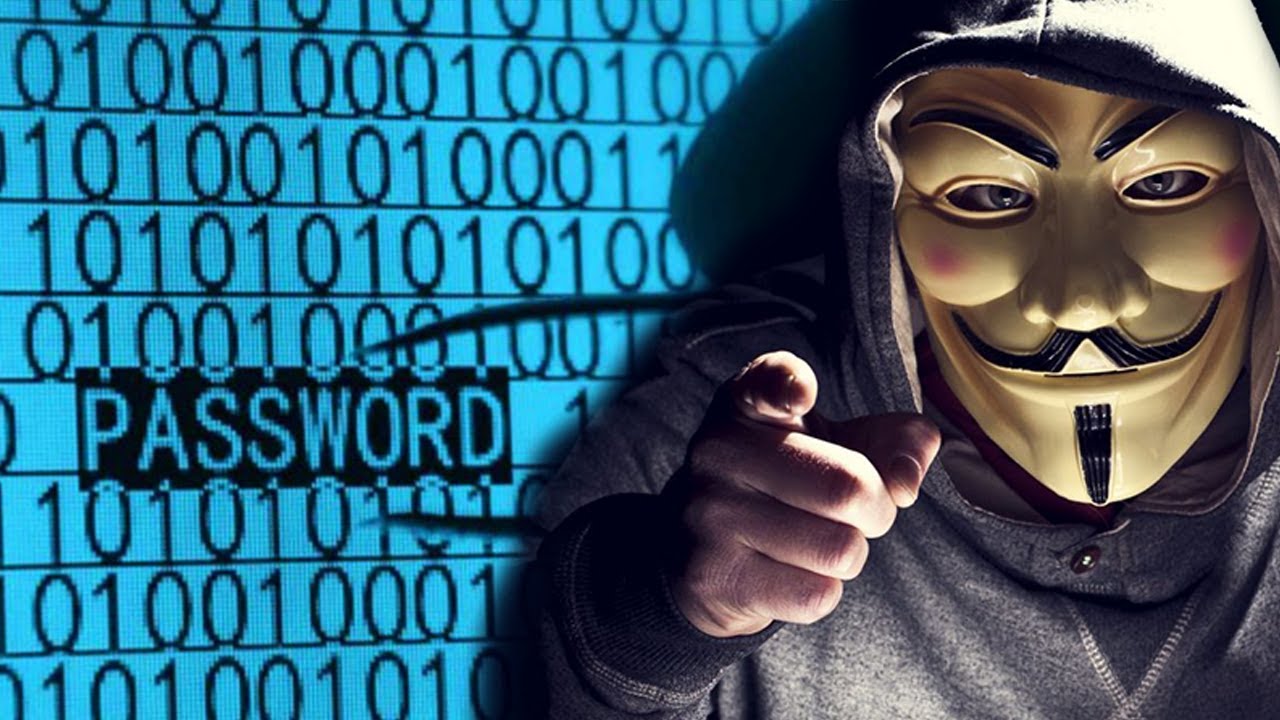 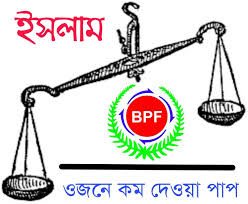 খাদ্য সংরক্ষনে বিভিন্ন রাসায়নিক ব্যবহারের কুফল
খাদ্য সতেজ ও ফল পাকাতে কার্বাইড ব্যবহার করা হয় যা চোখ ও কিডনি বিকল করে,
ডাল,আটা, ময়দা,বিস্কুট সংরক্ষনে মাইক্রোটনিক্স ব্যবহার হয় যা কিডনি ও লিভারে সমস্যা করে ।
মাছ মাংশ সংরক্ষনে ফরমালিন যা ক্যন্সার ও হ্রদরোগের প্রধান কারন ।
তরল দুধ ও গুড়ো দুধে মেলামিন যা খিঁচুনি ,স্থুলতা ও ক্যান্সারে সহায়তা করে ।
খাদ্য সংরক্ষনে বিভিন্ন রাসায়নিক ব্যবহারের কুফল
জুস ও কোমলপানিতে প্রিজারভেটিভ যা মানুষের পরিপাকত্ন্রের ক্ষতি করে ।
মুড়ি সাদা ও বড় করার জন্য ইউরিয়া যা ক্ষুদামন্দা রোগ সৃষ্টি করে ।
দুধ ও চিনি সাদা করার জন্য হাইড্রোজ যা খাবারে অরুচি ও লিভারে সমস্যা হতে পারে।
জুস ও মিস্টি তৈরিতে স্যাকারিন যা ডাইয়াবেটিস হতে প্রধান ভুমিকা রাখে ।
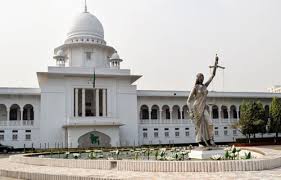 বাংলাদেশ সুপ্রীম কোর্ট
বাংলাদেশ পরিবেশ সংরক্ষণের প্রধান আইন সমূহ
@    পরিবেশ সংরক্ষণ আইন  1995
@    পরিবেশ আদালত আইন 2000
@    পরিবেশ নীতি 1999
  @    শব্দদূষন নিয়ন্ত্রন বিঁধিমালা 2006
@     ইট পোড়ানো নিয়ন্ত্রন আইন  1989
@     শিশুদের নিয়োগ বিঁধিমালা 1995
@    ধুমপান ও তামাকজাত দ্রব্য ব্যবহার (নিয়ন্ত্রণ) আইন 2005
একক কাজ
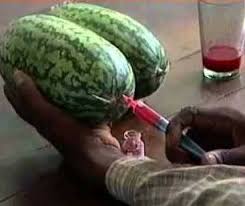 চিত্রের কাজটি কোন ধরণের নৈতিকতা বহির্ভূত কাজ, উল্লেখ কর।
দলীয় কাজ
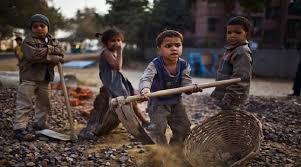 শিশু শ্রম বন্ধে সুপারিশ সমূহ লিখ
মূল্যায়ন
ব্যবসায়িক নৈতিকতা কি ? 
পরিবেশ সংরক্ষন আইন কি?
খাদ্যে রাসায়নিক দ্রব্য ব্যবহারের কুফল কি?
শিশু শ্রম কি ?
বাড়ীর কাজ
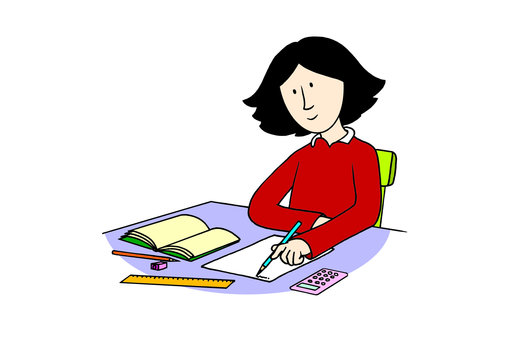 বাস্তব জীবনে ব্যবসায়িক নৈতিকতা ও মূল্যবোধ কিরূপ প্রভাব ফেলে?
সবাইকে ধন্যবাদ
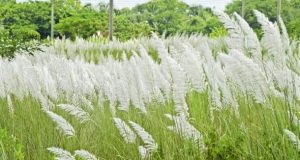 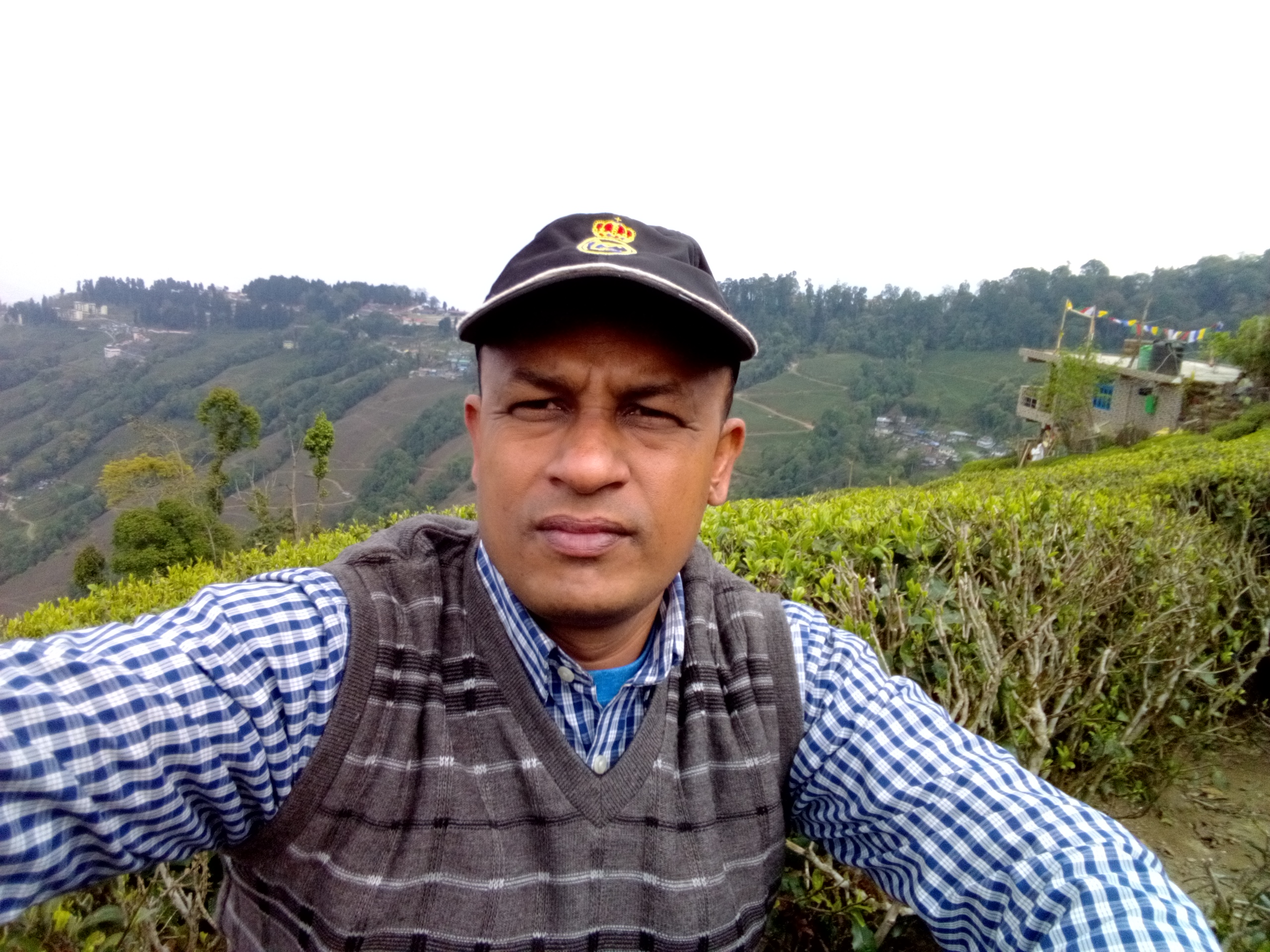